Пороки строения древесины
ГБОУ НПО ПЛ «Краснодеревец» СПб преподаватель материаловедения Завьялова О.И.
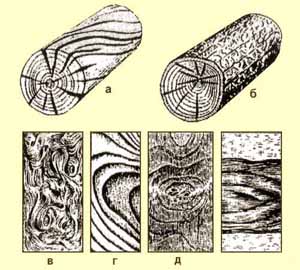 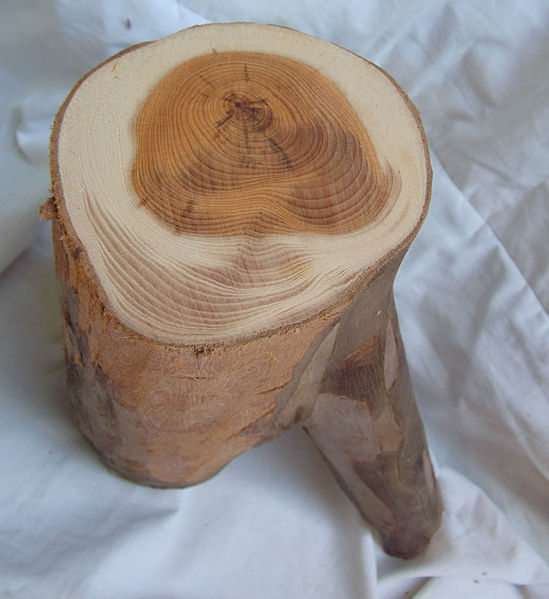 КРЕНЬ – резкое увеличение ширины поздней древесины в сжатой зоне хвойных пород
ЛОЖНОЕ ЯДРО – темное, не равномерно окрашенное ядро у безъядровых пород ( бук, береза, ольха, клен и др.)
Крень и ложное ядро
Ложное ядро
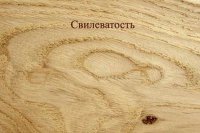 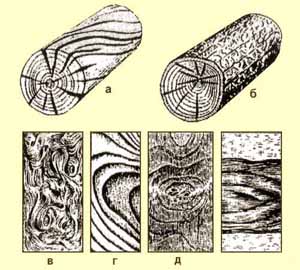 СВИЛЕВАТОСТЬ – беспорядочное расположение волокон древесины. Может быть путаная или волнистая
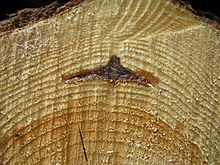 СМОЛЯНОЙ КАРМАШЕК – полость внутри годичных слоев заполненная смолой
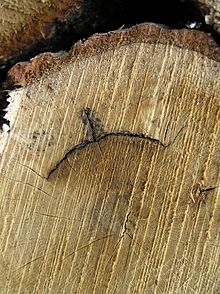 ПРОРОСТЬ  - полость между годичными слоями заполненная остатками коры или омертвевшими тканями. Может быть открытая и заросшая
Заросшая прорость
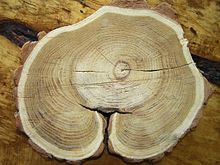 Открытая прорость
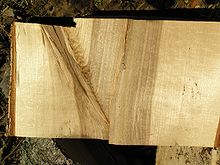 ПАСЫНОК – омертвевшая или отставшая в росте вторая вершина, проходящая под острым углом к оси ствола
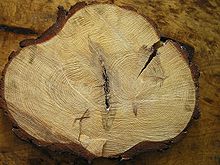 ДВОЙНАЯ СЕРДЦЕВИНА – наличие в сортименте двух сердцевин с самостоятельными системами годичных слоев, окруженные с периферии одной общей системой
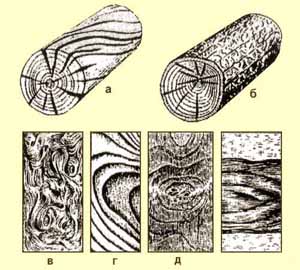 ЗАВИТОК – местное искривление годичных слоев под влиянием сучков или проростей
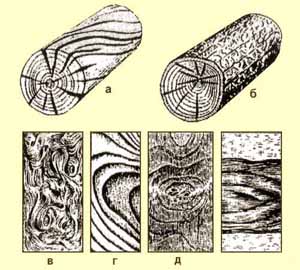 ГЛАЗКИ – следы от неразвившихся в побег спящих почек диаметром до 5мм